SUBCOMISSÃO PERMANENTE DE ASSISTÊNCIA SOCIALRelatório Final - 2019
Presidente: Deputado Eduardo Barbosa
Relatora: Deputada Daniela do Waguinho
REQUERIMENTO DE CRIAÇÃO DA SUBCOMISSÃO – APROVADO EM 27/03/2019
PROPOSTA DE PLANO DE TRABALHO - 2019
1. Reunião técnica com o Ministro da Cidadania, Osmar Terra.
2. Reunião técnica com o Secretário Especial de Desenvolvimento Social, Lelo Coimbra, para tratar dos seguintes assuntos: - Conhecimento da estrutura da Secretaria Especial; - Situação Orçamentária: Impacto dos cortes no Orçamento 2019 e Orçamento 2020. 
3. Reunião técnica com a Presidência ou Presidência Ampliada do Conselho Nacional de Assistência Social 
4. Audiência Pública para discussão do seguinte tema: a política de assistência social no Brasil. 
5. Reunião técnica com membros do Fórum Nacional de Gestores de Assistência Social - FONSEAS 
6. Reunião técnica com membros do Colegiado Nacional de Gestores Municipais de Assistência Social  -CONGEMAS
7. Reunião técnica com membros do Conselho Nacional de Assistência Social. 
8. Reunião com técnicos do Ministério da Cidadania. 
9. Reunião com organizações da sociedade civil.
10. Realização de seminários para tratar dos seguintes temas: 
	a. Participação e controle social; 
	b. MROSC – Avaliação da aplicação da Lei 13.019/2014, com a participação de tribunais de contas, gestores e organizações da sociedade civil.
11. Realização de Audiência Pública para debater a Resolução CNAS Nº 109, de 2009, que “aprova a Tipificação Nacional de Serviços Socioassistenciais”, que completa 10 anos em 11 de novembro de 2019.
12. Reunião técnica para discutir a situação da população em situação de migração (em especial os venezuelanos que entram no Brasil por Roraima), e população atingida por barragens.
RESUMO DAS REUNIÕES TÉCNICAS E AUDIÊNCIAS PÚBLICAS
Em 16/04/2019 – Participação do Ministro da Cidadania, Osmar Terra, na Comissão de Seguridade Social e Família.
Em 21/05/2019 – Reunião com o Secretário Especial de Desenvolvimento Social do Ministério da Cidadania, Lelo Coimbra.
Em 21/05/2019 – O Deputado Eduardo Barbosa, na condição de presidente da Subcomissão de Assistência Social, reuniu-se com representantes do Colegiado Nacional de Gestores Municipais da Assistência Social (Cogemas).
Em 27/06/02019 – O colegiado reuniu-se com a presidente do Conselho Nacional de Assistência Social (CNAS), Sra. Aldenora Gomes Gonzáles.
Em 04/09/2019 – O Ministro Osmar Terra compareceu à Comissão de Seguridade Social e Família para debater a situação orçamentária do Fundo Nacional de Assistência Social (FNAS).
Em 10/09/2019 – Reunião técnica do Presidente da Subcomissão Especial com membros do CNAS e presidentes dos Conselhos Estaduais de Assistência Social (CEAS).
Em 12/09/2019 – Audiência Pública para discutir a Polícia Nacional de Assistência Social.
Em 12/11/2019 – Audiência Pública para debater a Resolução nº 109, de 2009, do CNAS, QUE INSTITUI A Tipificação Nacional dos Serviços Socioassistenciais.
ENCAMINHAMENTOS PROPOSTOS PELA SUBCOMISSÃO PERMANENTE DE ASSISTÊNCIA SOCIAL
Realização de Seminários com os temas:
1 - Participação e Controle Social; 
2 - Marco Regulatório das Organizações da Sociedade Civil – MROSC; e
3 – Avaliação da aplicação da Lei nº 13.019/2014 com a participação de tribunais de contas, gestores e organizações da sociedade civil.

Reuniões técnicas com representantes do Ministério da Cidadania, do CNAS, Do CONGEMAS, do FONSEAS e de organizações da sociedade civil para acompanhamento continuado da liberação de recursos orçamentários para manutenção do SUAS, bem como para identificação de pontos de melhoria da gestão e prestação de serviços socioassistenciasis.
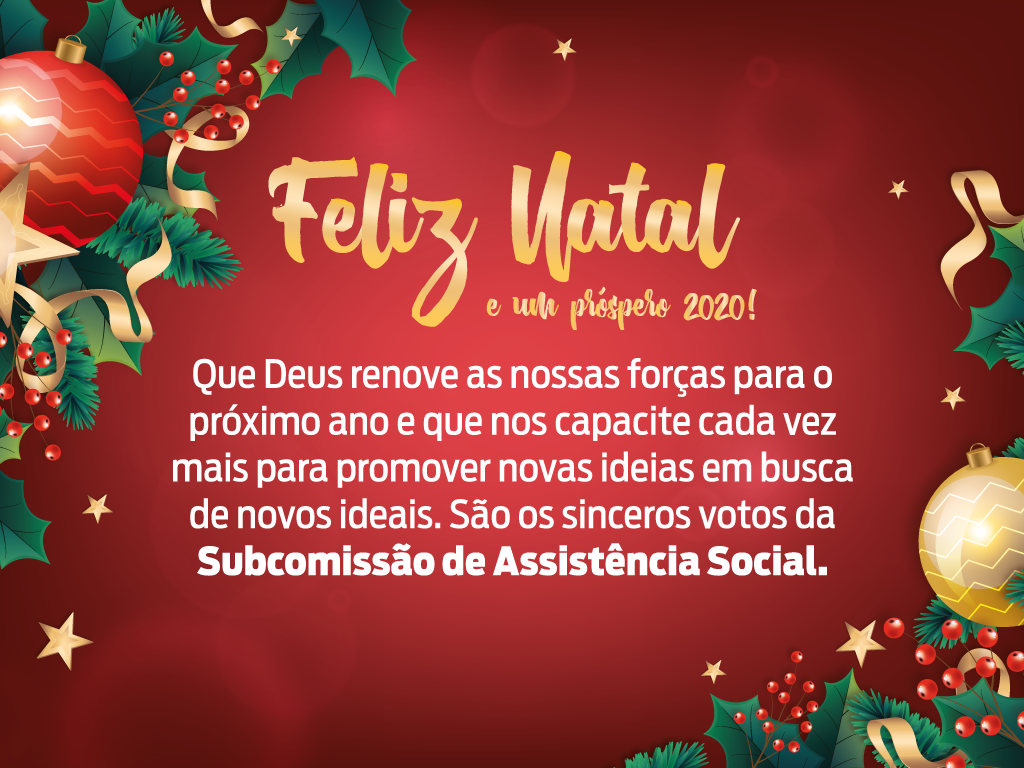